Year 2 - Time
Session 1 – o’clock
Today we are learning to telling the time to o’clock
Important Facts
There are 2 hands on a clock
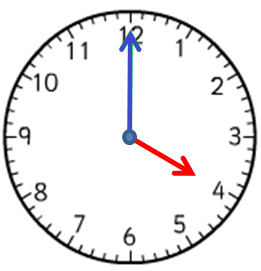 The long hand is the ‘minute’ hand
The short-hand is the ‘hour’ hand
It takes the ‘minute hand’ 60 minutes to go around the clock once.
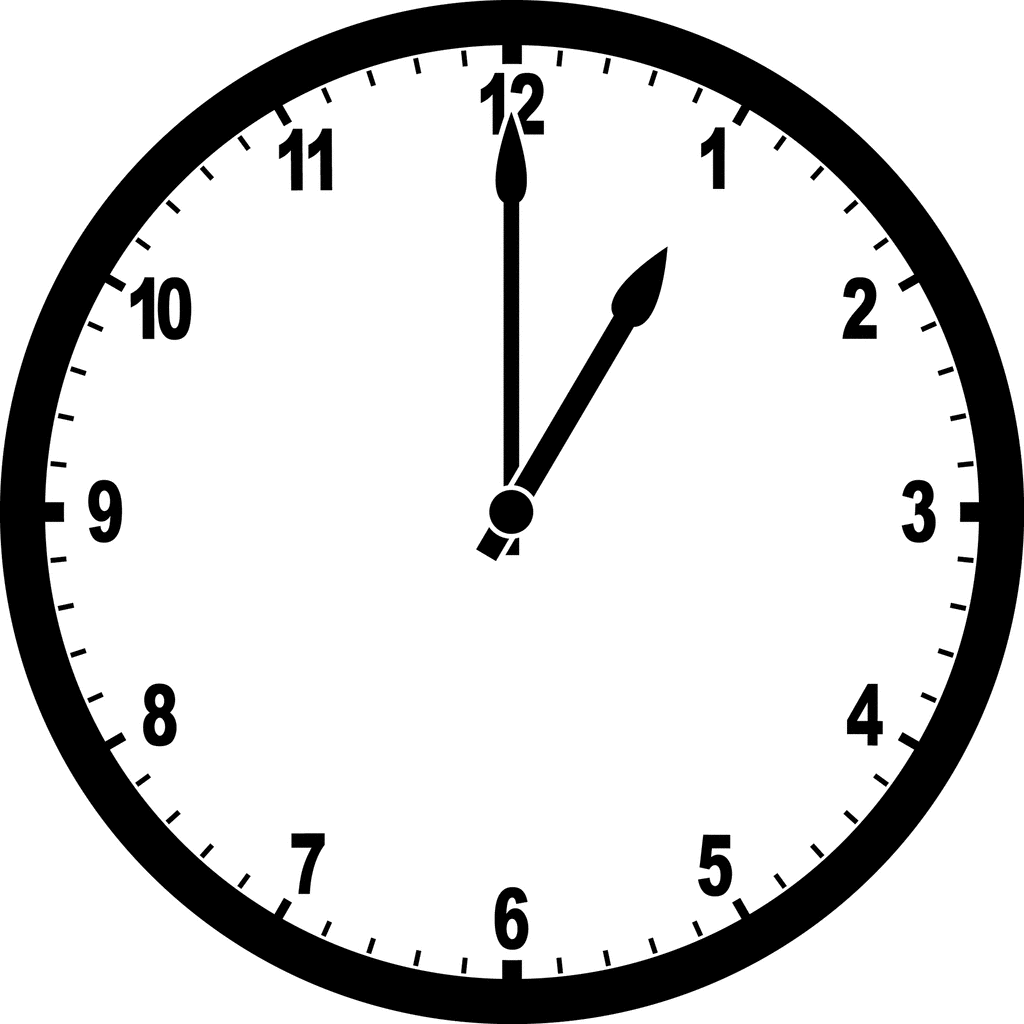 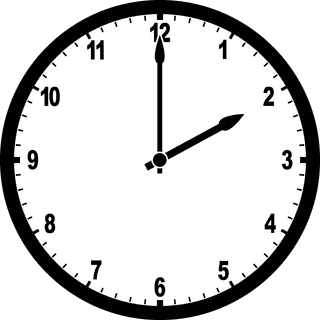 1 o’clock
2 o’clock
It is o’clock when the ‘minute hand’ (long hand) is on the 12
The minute hand is on the 12
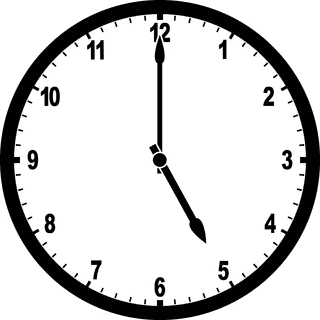 The hour hand is on the 5
So this clock reads 5 o’clock
The minute hand is on the 12
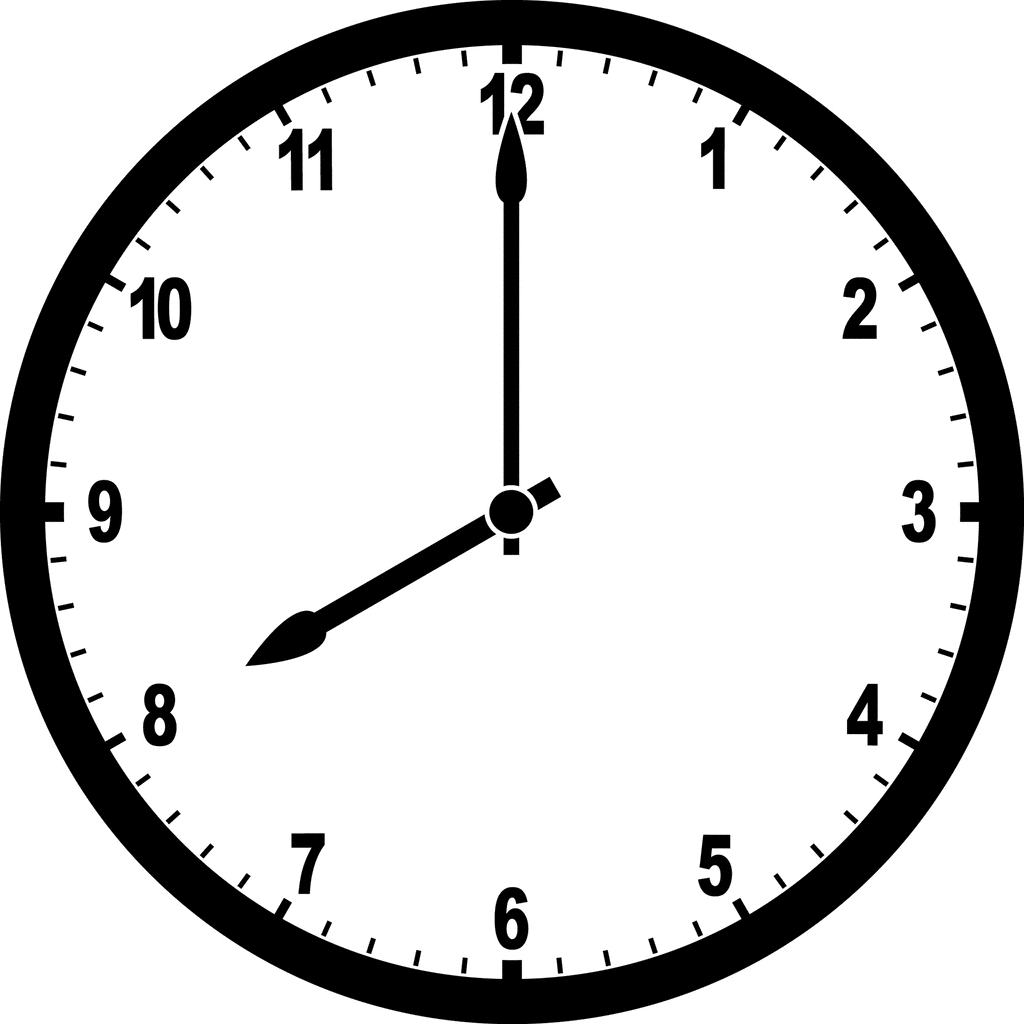 The hour hand is on the 8
So this clock reads 8 o’clock